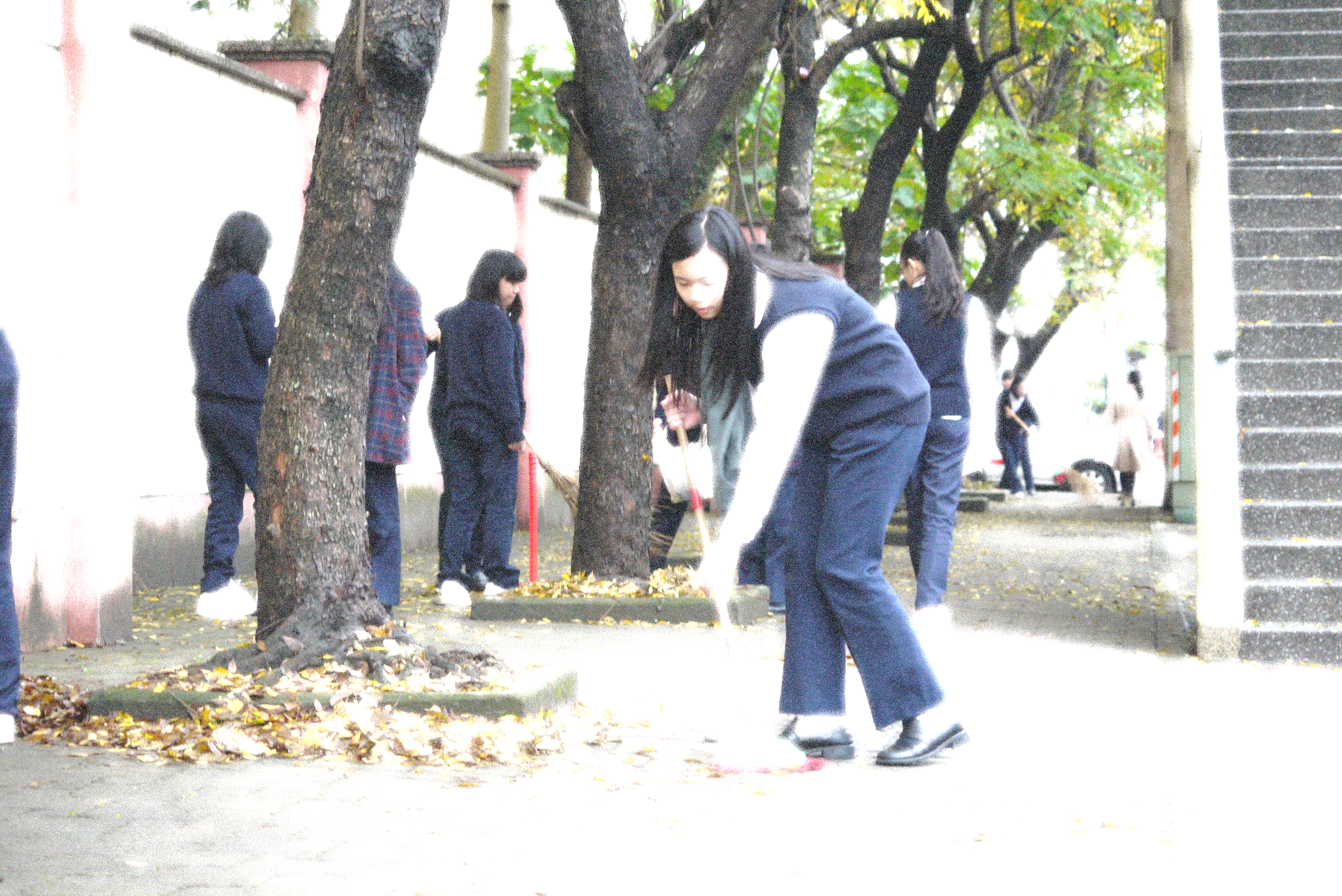 聖心女中聖誕節社區服務
學務處
WHY
實踐聖心教育理念，帶領學生走進社區，回饋一己之力，以落實環境教育的行動，響應教育部推動生命教育與服務學習，與社區共享健康安全的環境生活。
HOW
服務時間：聖誕彌撒結束
服務地區：高國一:八里龍形鄰近地區
服務重點：
1.道路兩旁髒亂清理。 2.社區街道垃圾清理。 3. 資源垃圾分類
清掃整理原則：以撿拾人為垃圾與回收垃圾為主，需要掃及清除的請同學一起分工合作，但大型及家具家電類請暫不作處理，巷內及樹叢內請注意。
LIST
高國一社區打掃流程
10：30恩德堂集合說明並發放掃具
 (工作手套15雙、夾子15支、區公所垃圾袋3個)
10：50各班出發(請依照分配的集合地、出發點路線走)
11：40各班依距離遠近開始收隊回學校(先回到班級的同學請先回教室)
12：00準備用餐
社區服務路線圖
國一忠及國一孝
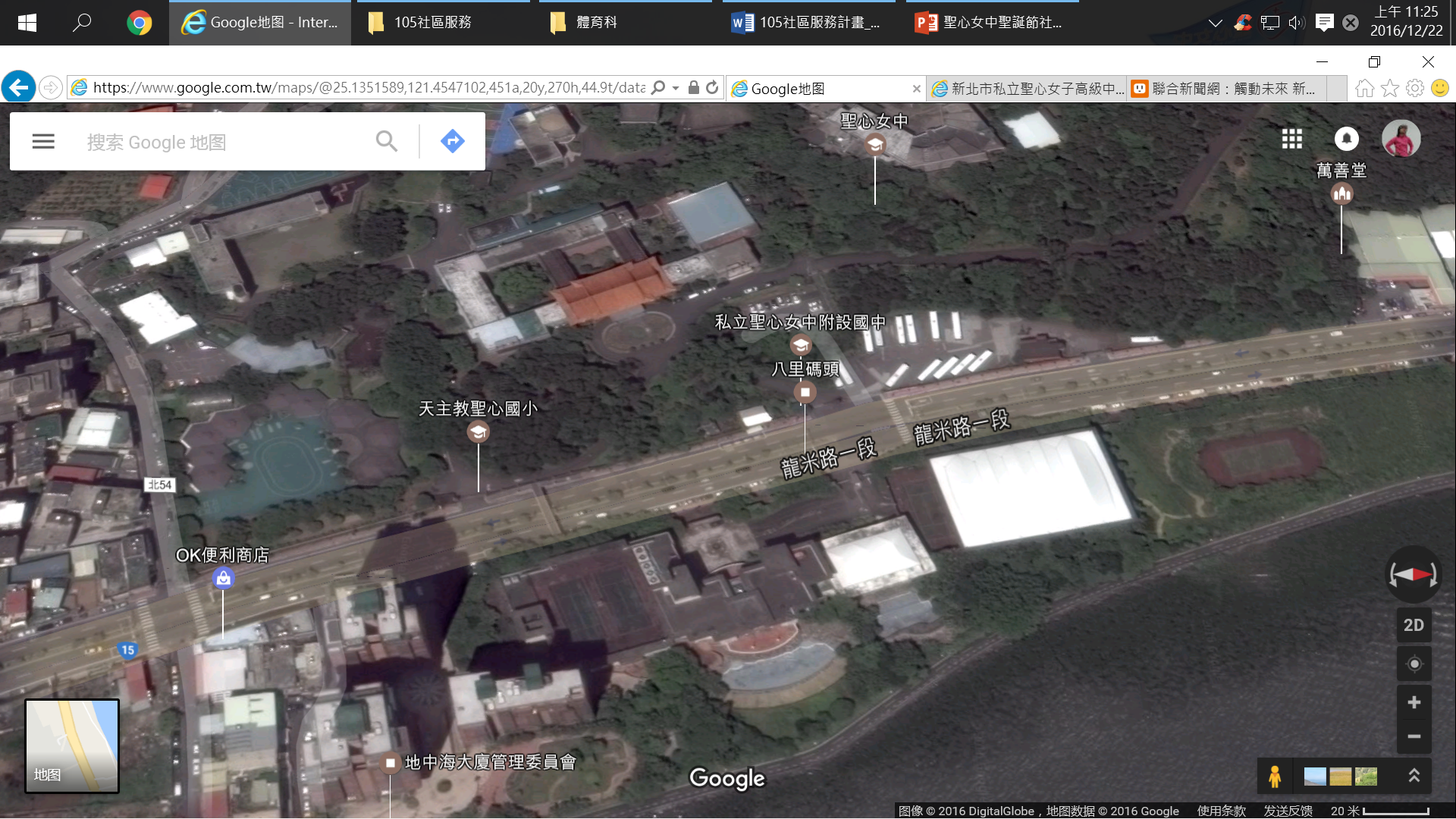 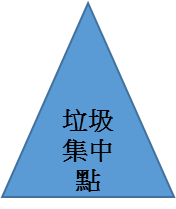 國一孝
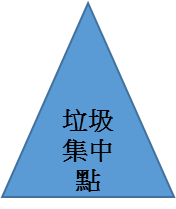 國一忠
國一仁-龍米路國一愛→聖小側門→龍形五街整條
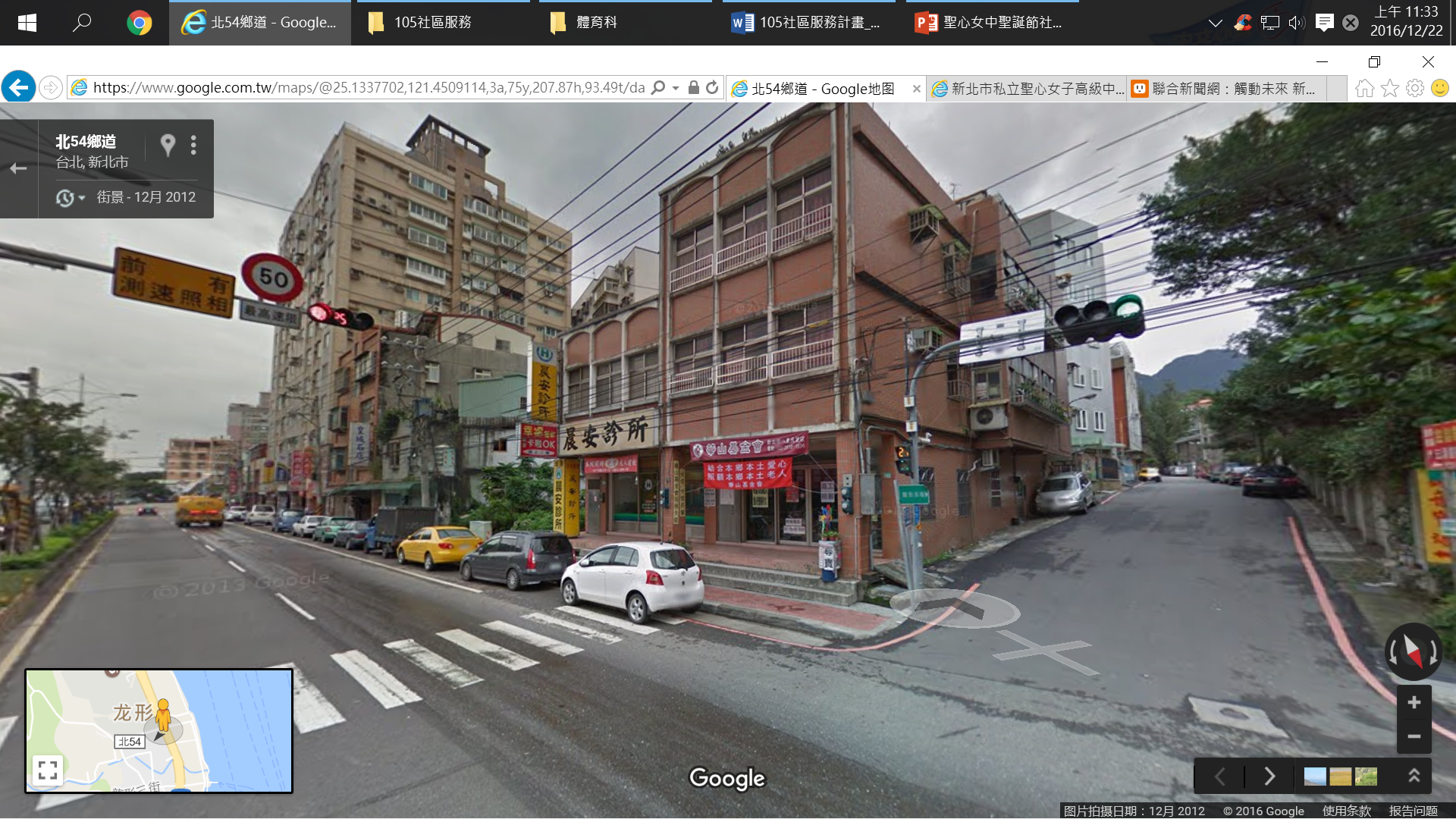 仁
愛
垃圾集中點
國一和班-活動中心路旁->左轉->郵局前大馬路
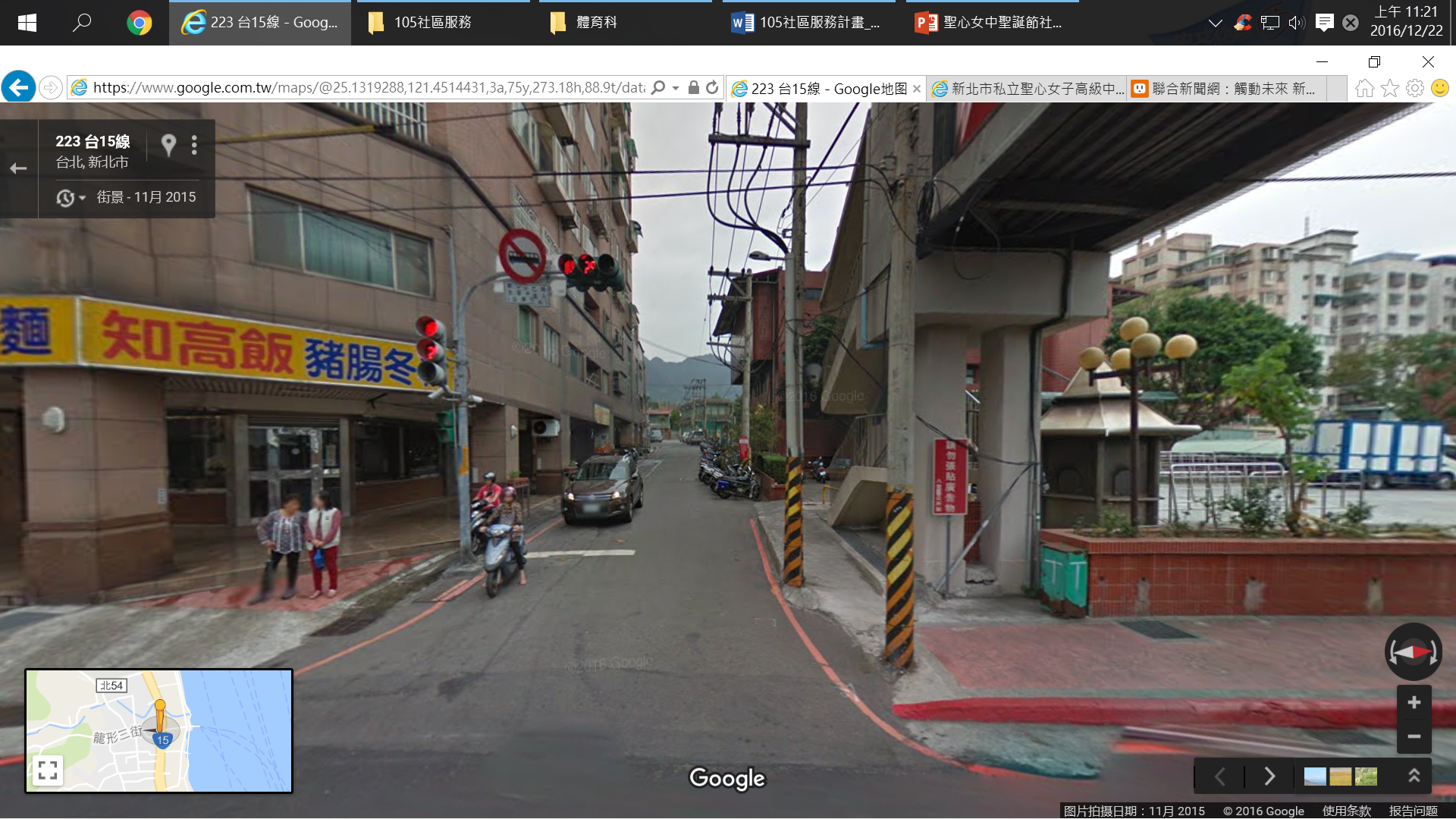 和
國一和班-活動中心路旁->左轉->郵局前大馬路
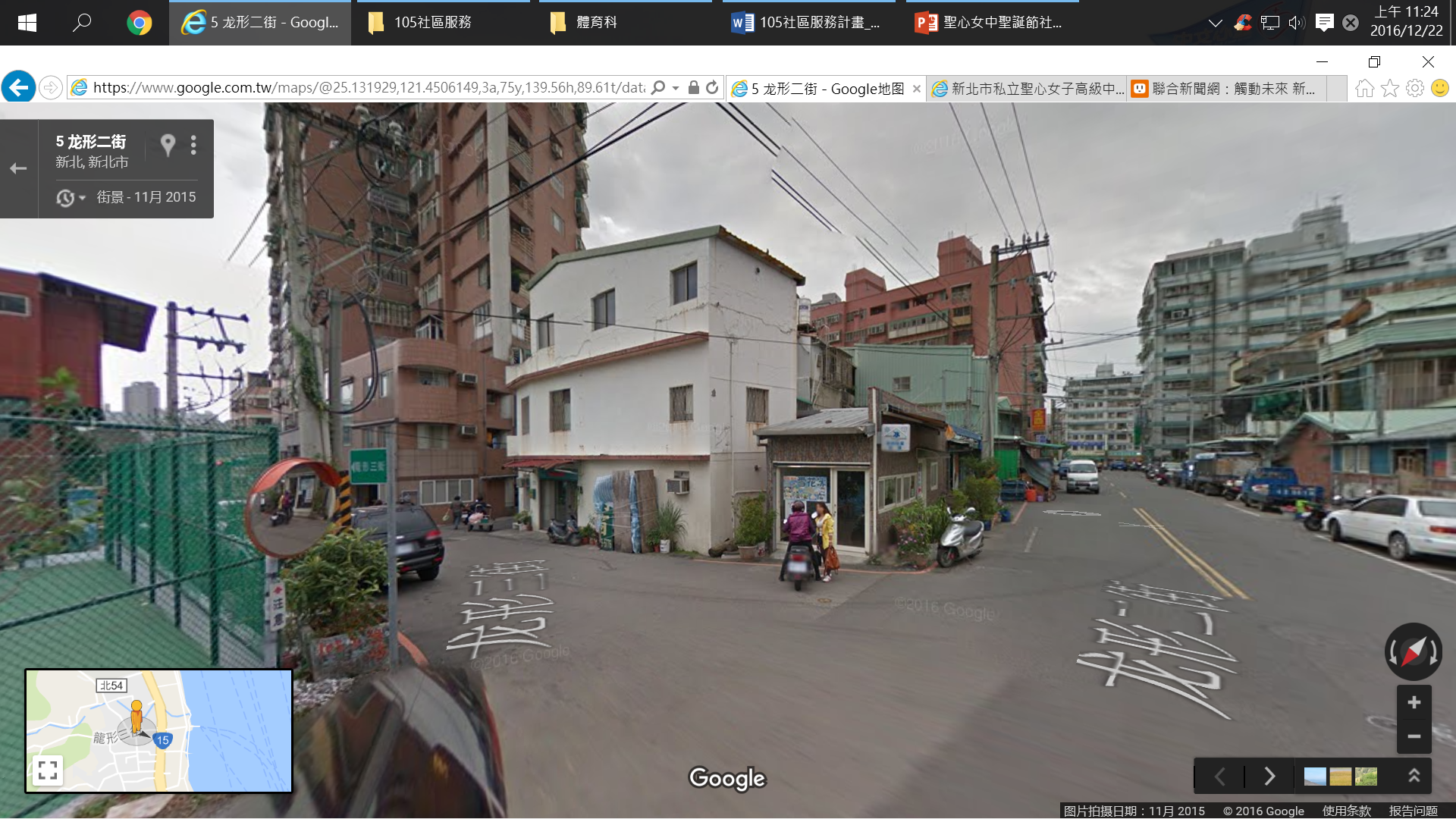 高一仁、國一和班-  垃圾集中點
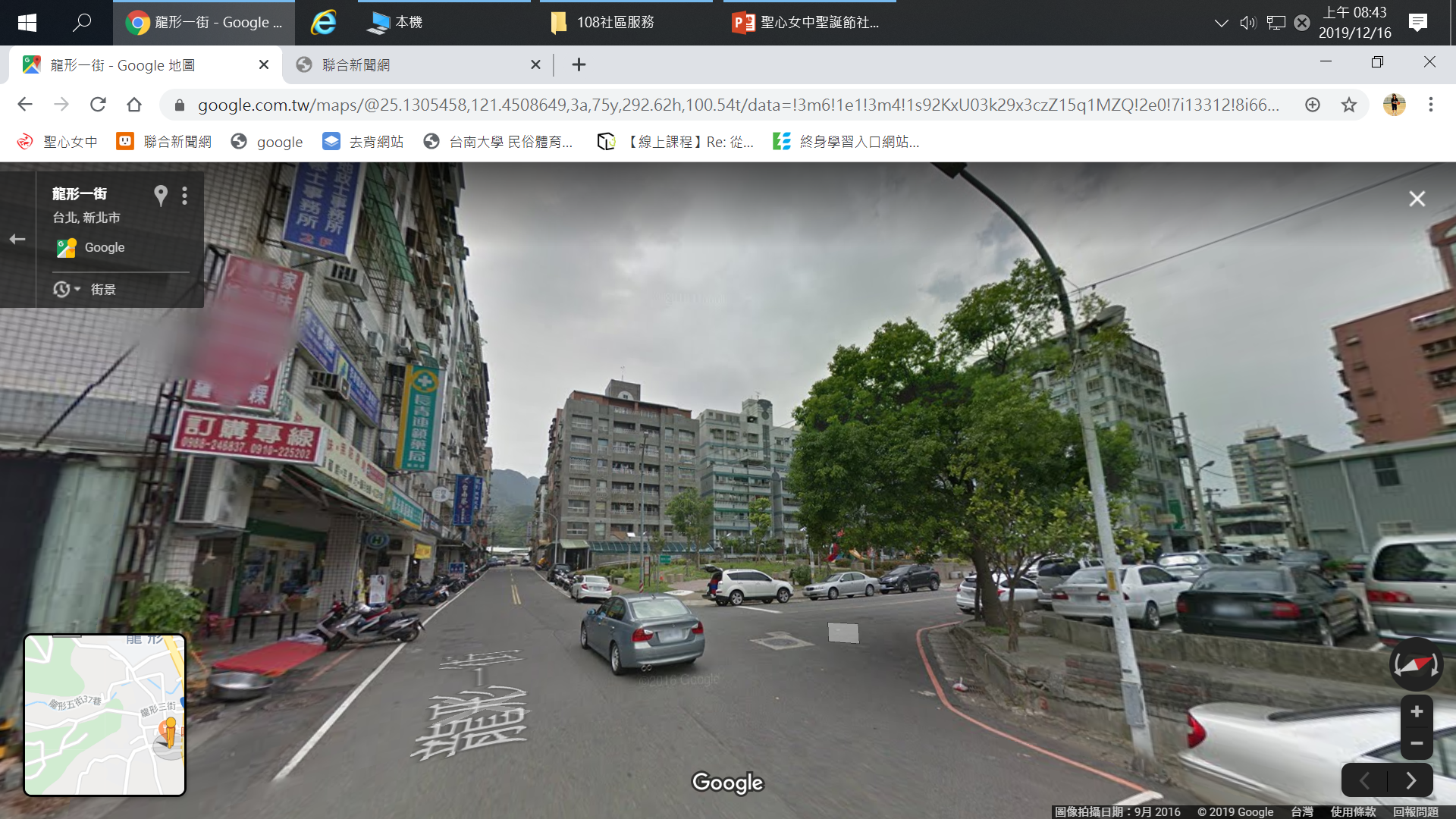 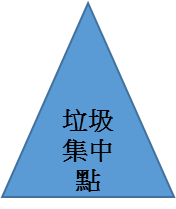 高一仁班-龍形一街及兩側停車場
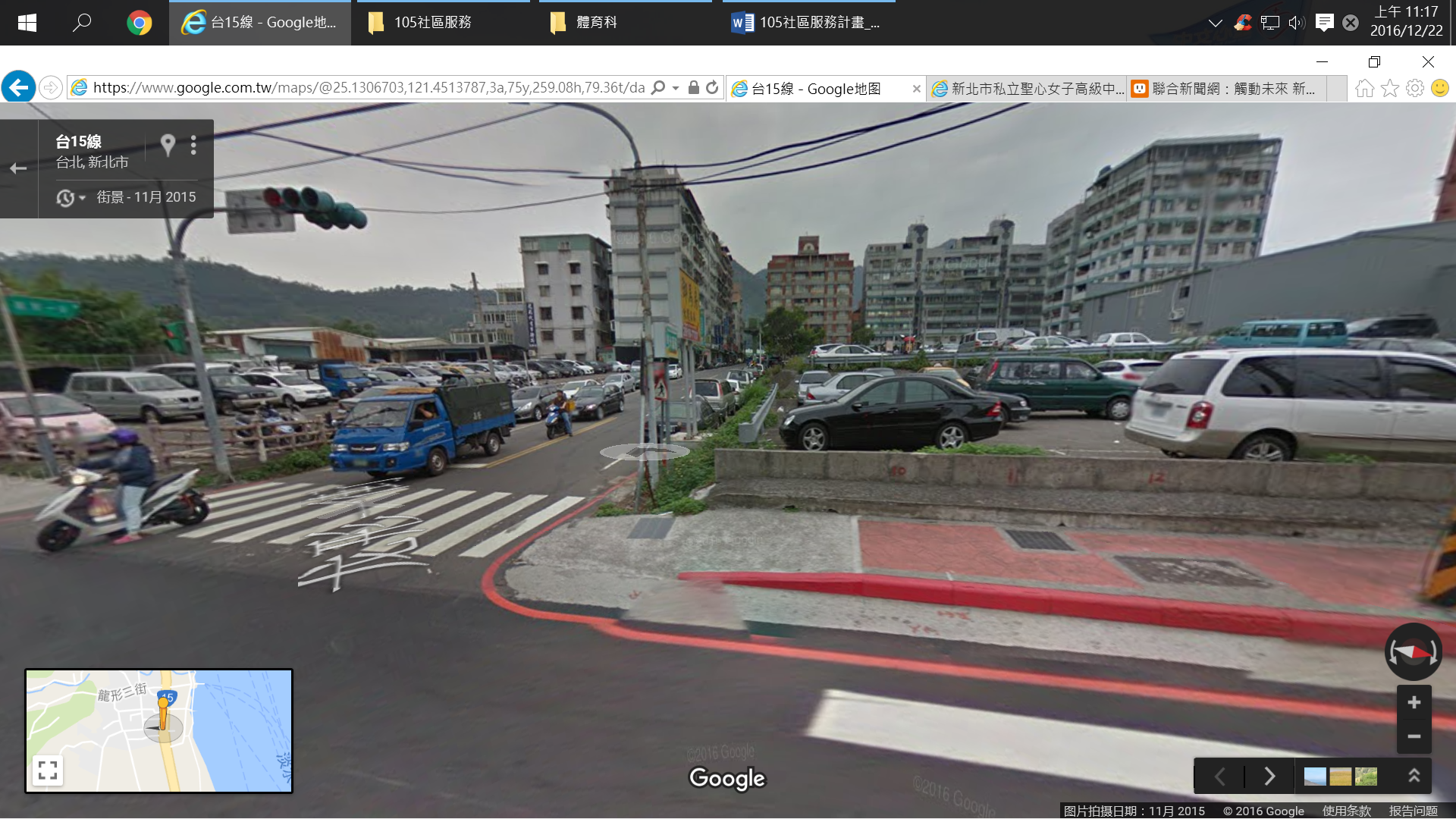 高一忠路線
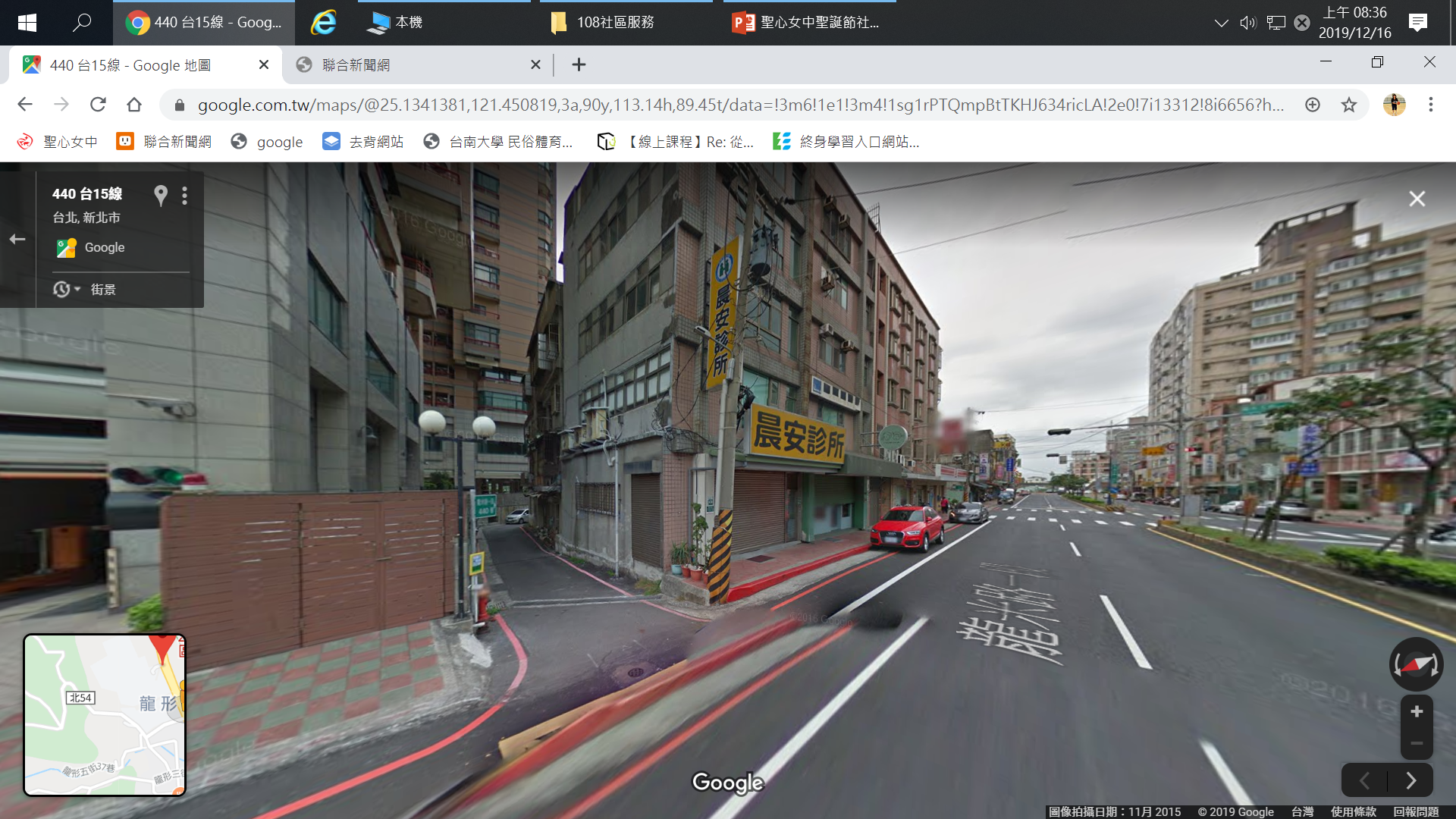 高一忠路線
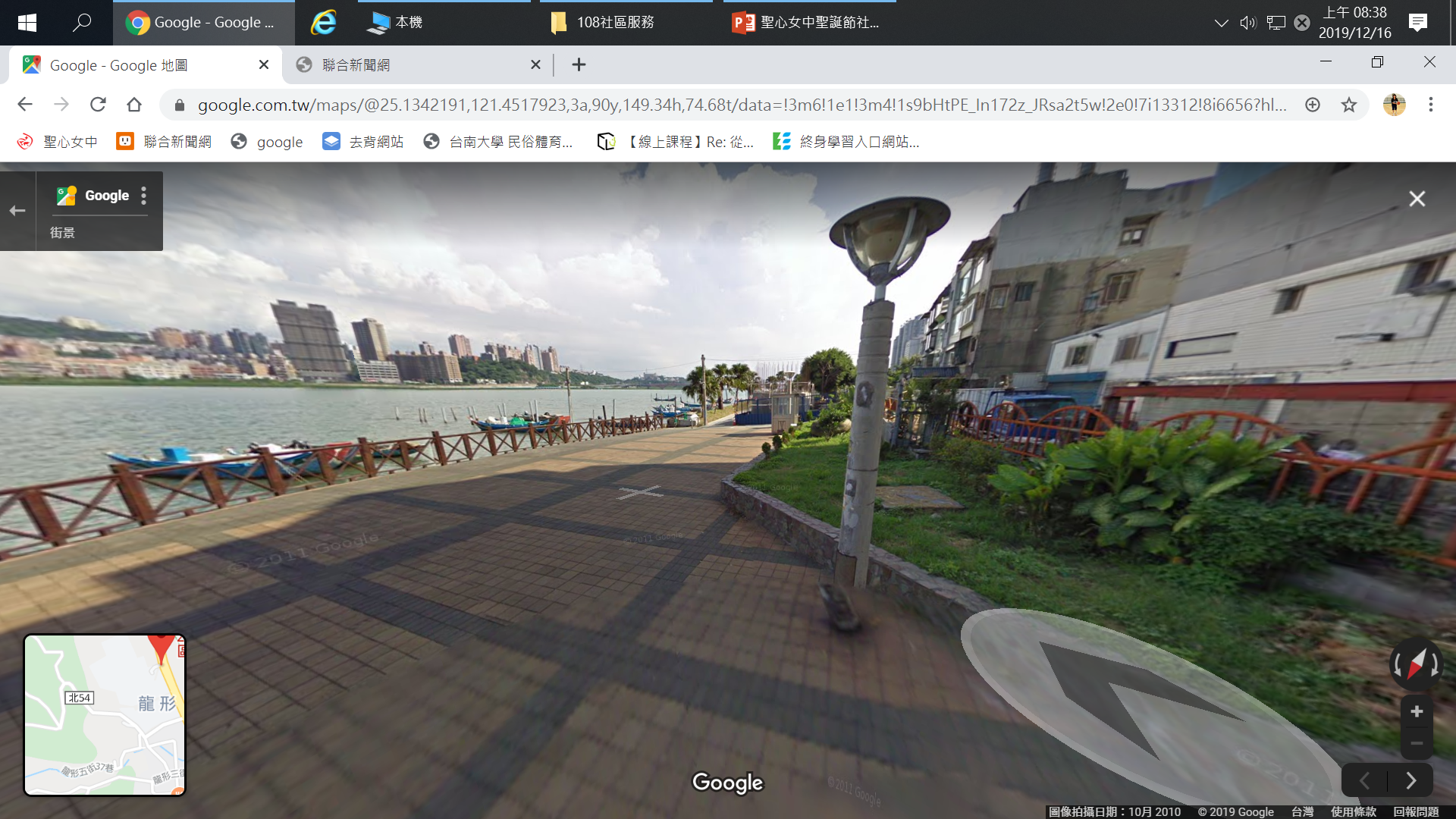 高一忠-垃圾回收區路線
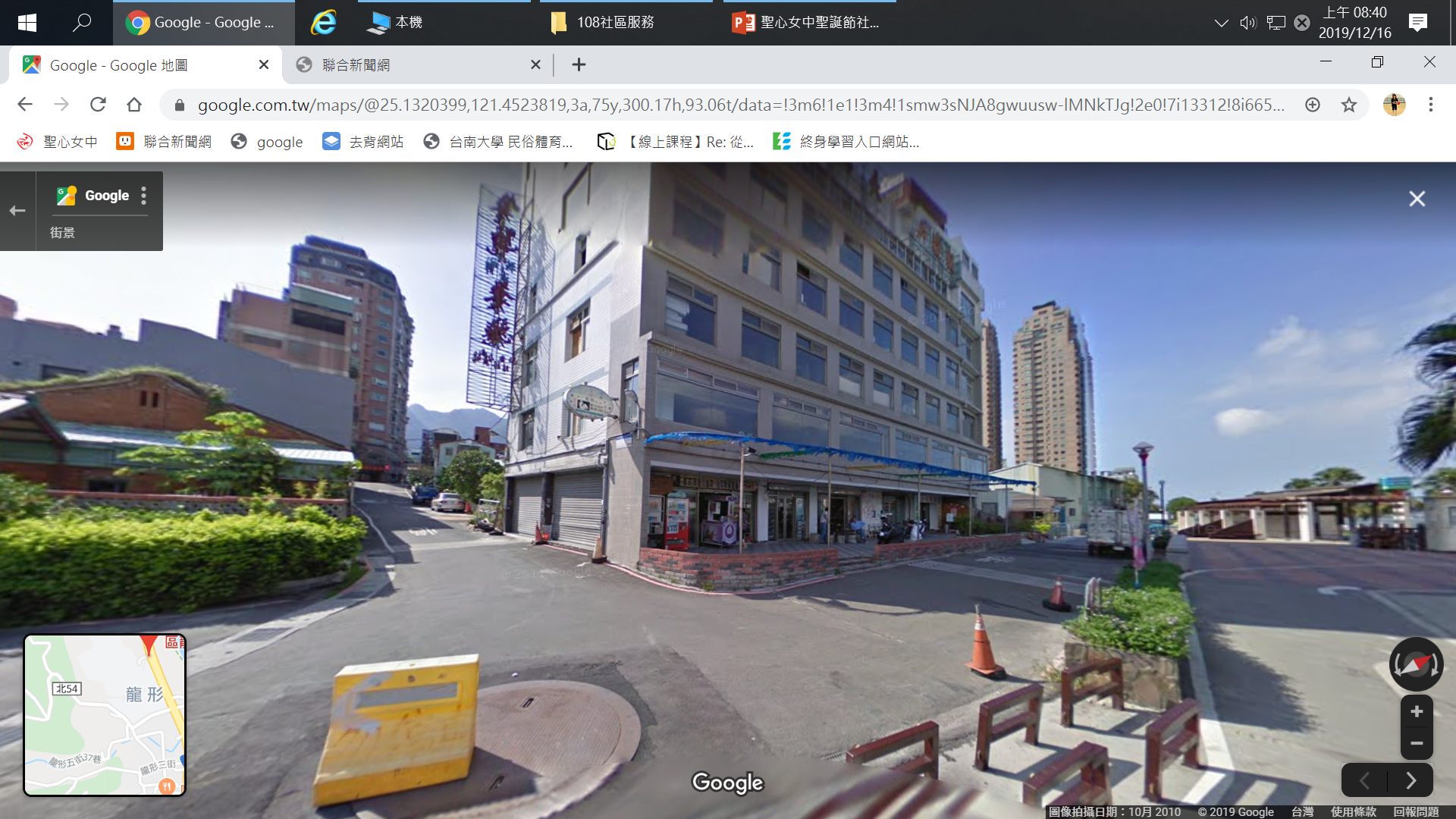 高一孝路線
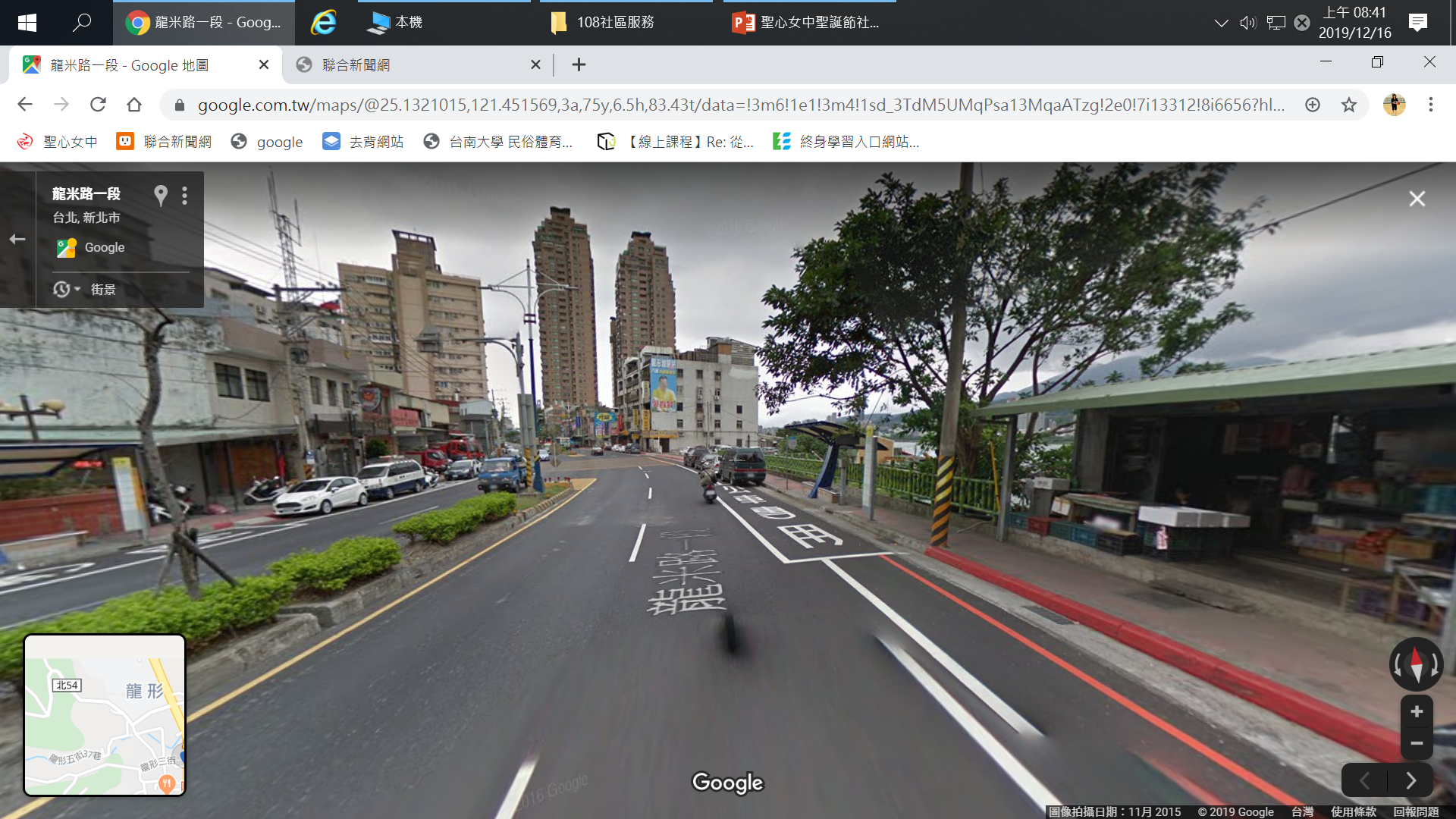 高一忠孝垃圾集中點
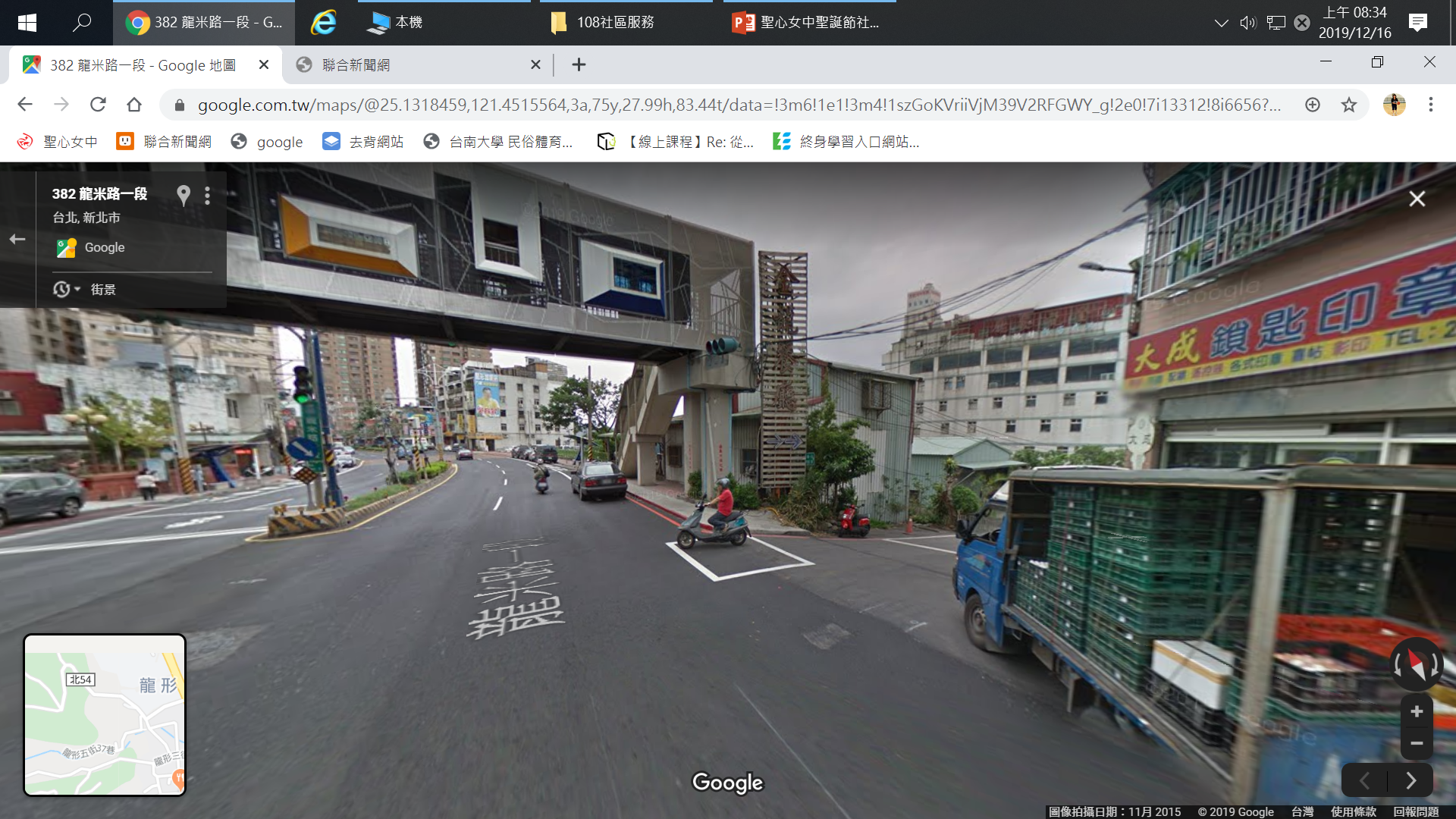 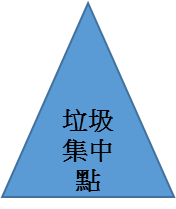 盡一己之力
為社區服務
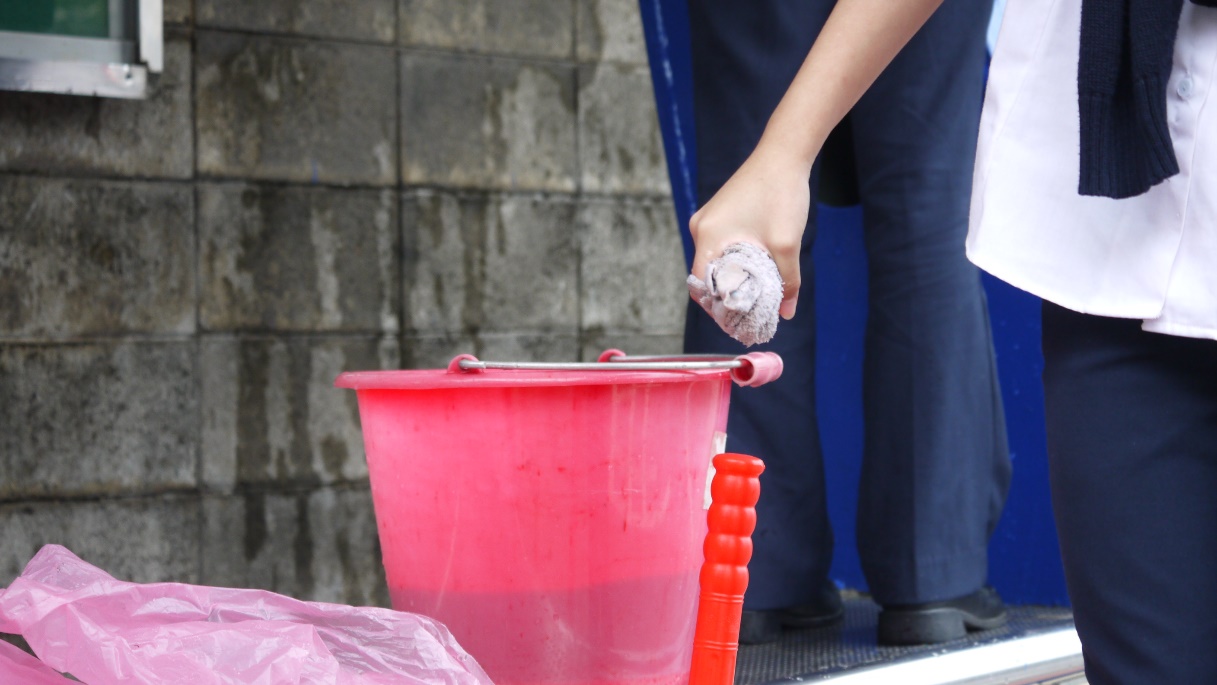 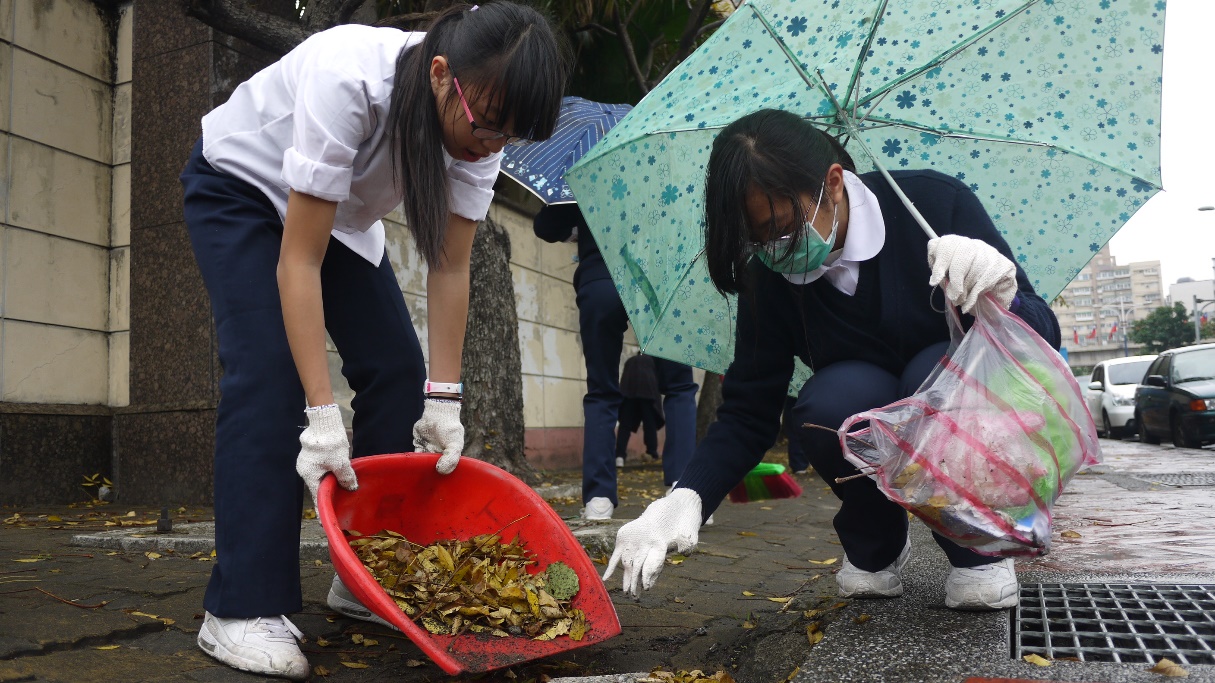 盡一己之力為社區服務
請大家一起用小小的手守護社區
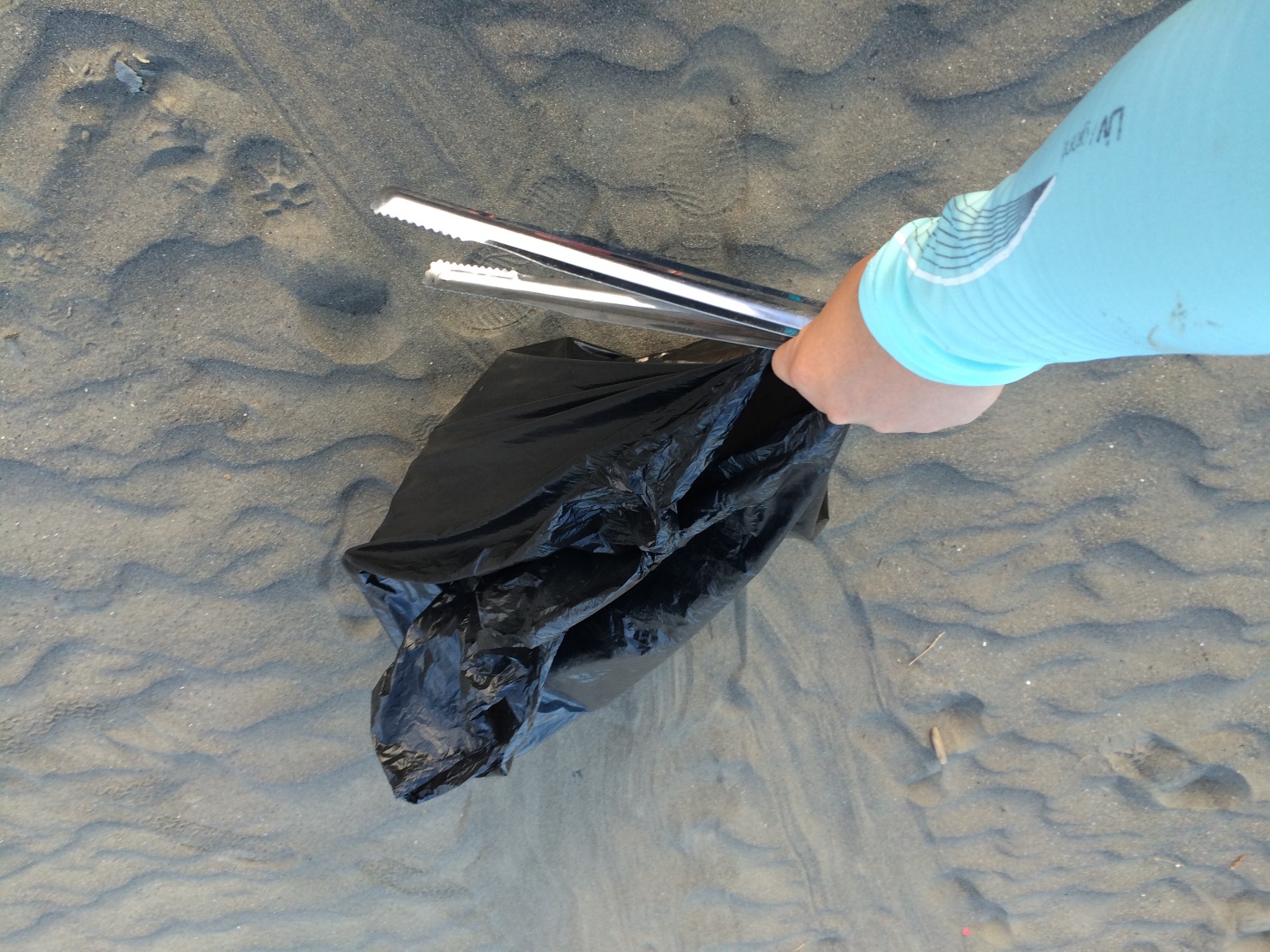